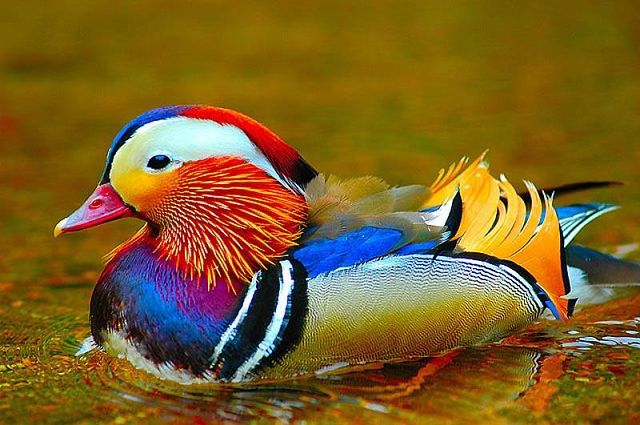 Что значит быть счастливым?
Человек таков, каково его представление о счастье. 
			В.А. Сухомлинский
Жил-был гордый □. Он гордился и …, и …, и … —  и об этом говорил. А вот что у него …..  - об этом он не говорил, это ведь недостаток, а кто же любит говорить о своих недостатках, на то есть другие. Все окружающие охотнее говорил о хилости      , чем о его добротной      и великолепном      .      это было известно. 
		«Знаю я их! — рассуждал он про себя. — Знаю и свой недостаток и признаю его, и в этом — мое смирение и скромность. Недостатки есть у всех нас, зато у каждого есть и свои преимущества.  Благодаря        я — король. Только я истинный дар, я главный, я услада всего жаждущего человечества».
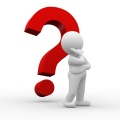 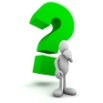 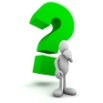 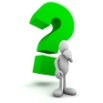 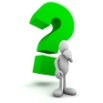 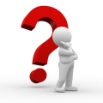 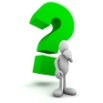 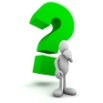 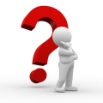 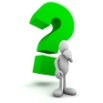 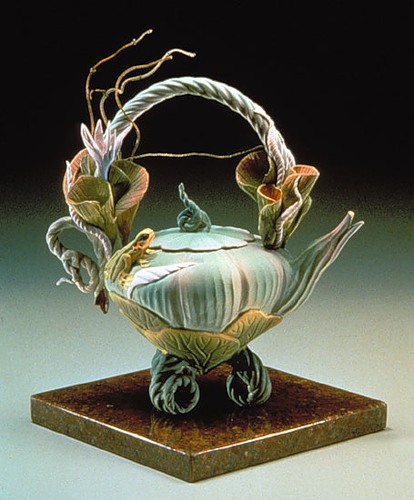 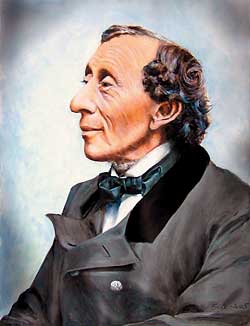 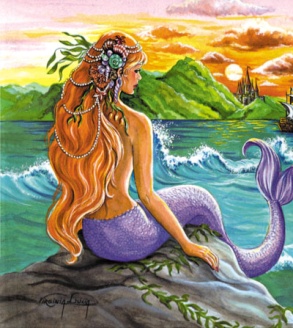 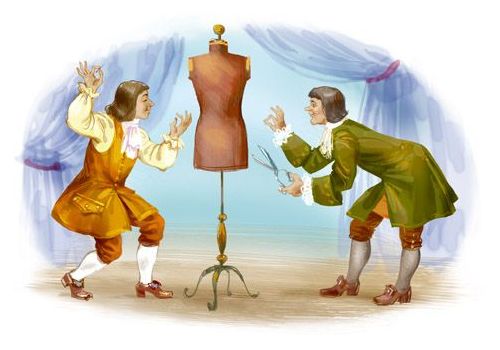 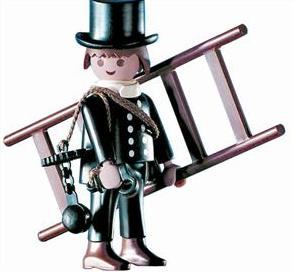 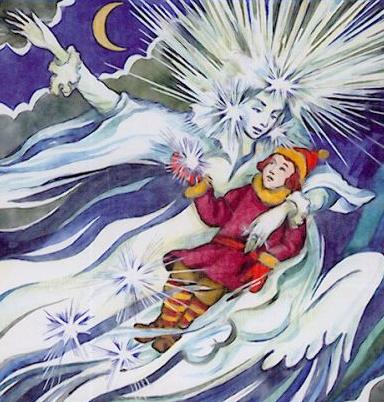 Ганс Христиан Андерсен
Первая остановка
Вторая остановка
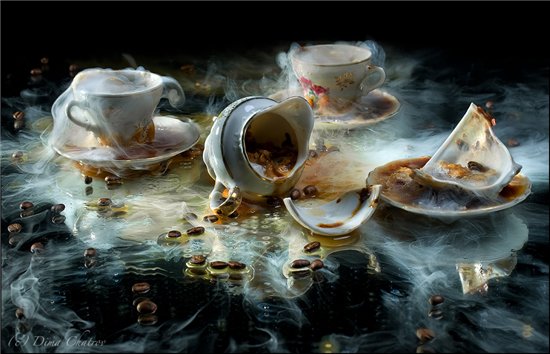 Третья остановка
Четвертая остановка
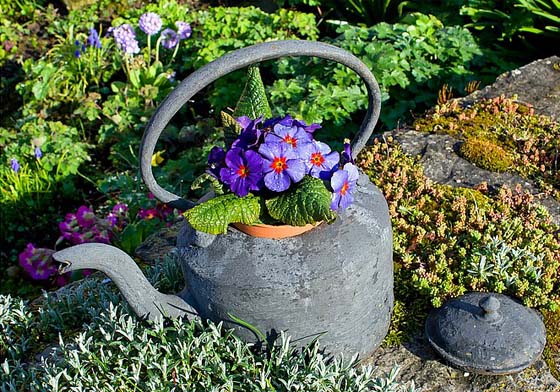 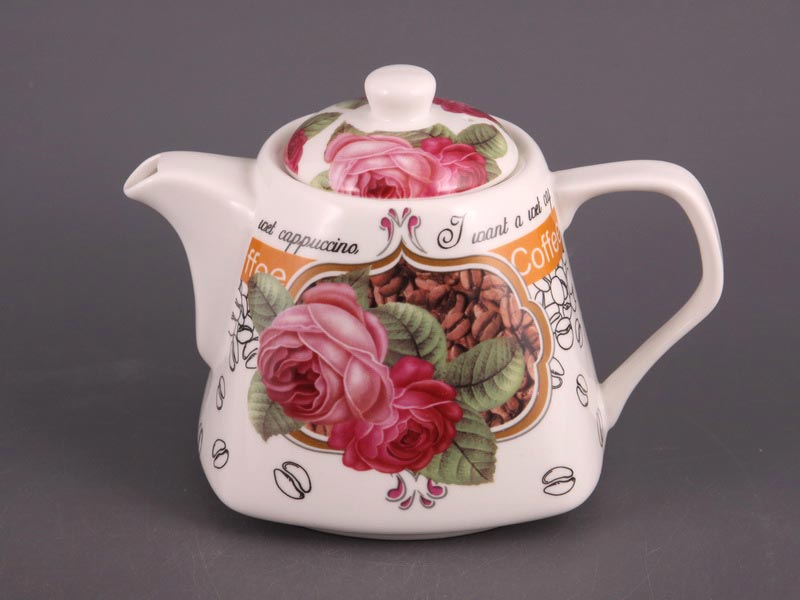 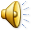 Ганс Христиан Андерсен
«Штопальная игла»
«Свечи»
«Серебряная монетка»
«Ель»